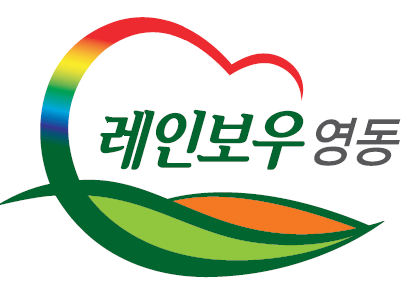 월간업무 추진계획
(2023. 12. 1. ~ 12. 31.)
.
1. 제318회 영동군의회 제2차 정례회
11. 27.(월) ~ 12. 21.(목) / 본회의장 및 위원회 회의실
기 획 감 사 과
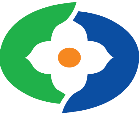 2. 2023년 하반기 자체감사기구 업무설명회
12. 6.(수) / 대전 컨벤션센터 /  감사팀장 외 3명
.
3. 2023년 2차 영동군 공직자윤리위원회
12. 18.(월) 14:00 / 상황실 / 이철호 위원장 외 6명
2023년 수시 재산등록사항(151명) 심사 의결 등
.
4.「찾아가는 무료 법률상담실」운영 
12. 18.(월) / 황간면사무소 / 법무법인 우성 변호사 이세종
민사·형사 ·행정 ·가사소송, 법령해석, 세무상담 등
.
기 획 감 사 과
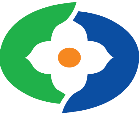 5. 제13회 조례규칙심의회
12. 28.(목) 08:30 / 상황실 
영동군 소셜미디어 운영에 관한 조례안 외 8건
.
6. 2023년 건전재정 기여부서 재정인센티브 시상
12월말 / 전부서 / 36,000천원
예산 집행률, 이월액, 이전재원 확보 등 평가
.